A Case Report
In partial fulfillment
Of the requirements for membership
For the Eastern Component, the E. H. Angle Society of Orthodontists
Affiliate Name:
Patient Name:
Meeting Date:
Case Summary
DOB/Sex/Race:
H: 	    W: 
Age at start of treatment:      Y     M
Date of Initial records: MM/DD/YYYY
Case Category: 
Chief Complaint: 

Pertinent Medical History: 

Allergies: 
Pertinent Dental History:  
Social History:
(here insert a facial photo)
Case Summary Continued
Summary of treatment:
Diagnostic Summary:
Initial Composite photos
MM/DD/YYYY
Panoramic radiograph(MM/DD/YYYY)
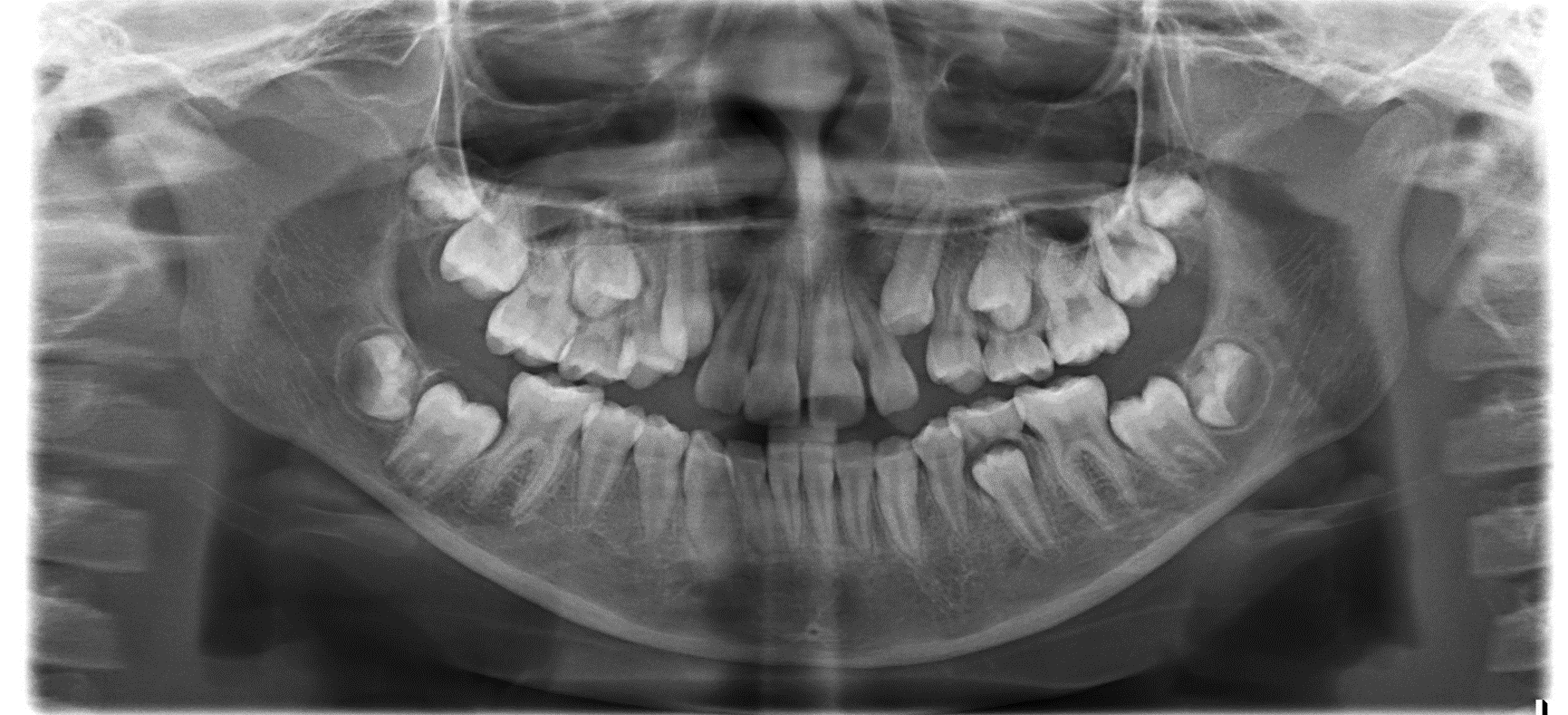 Please add observations here:
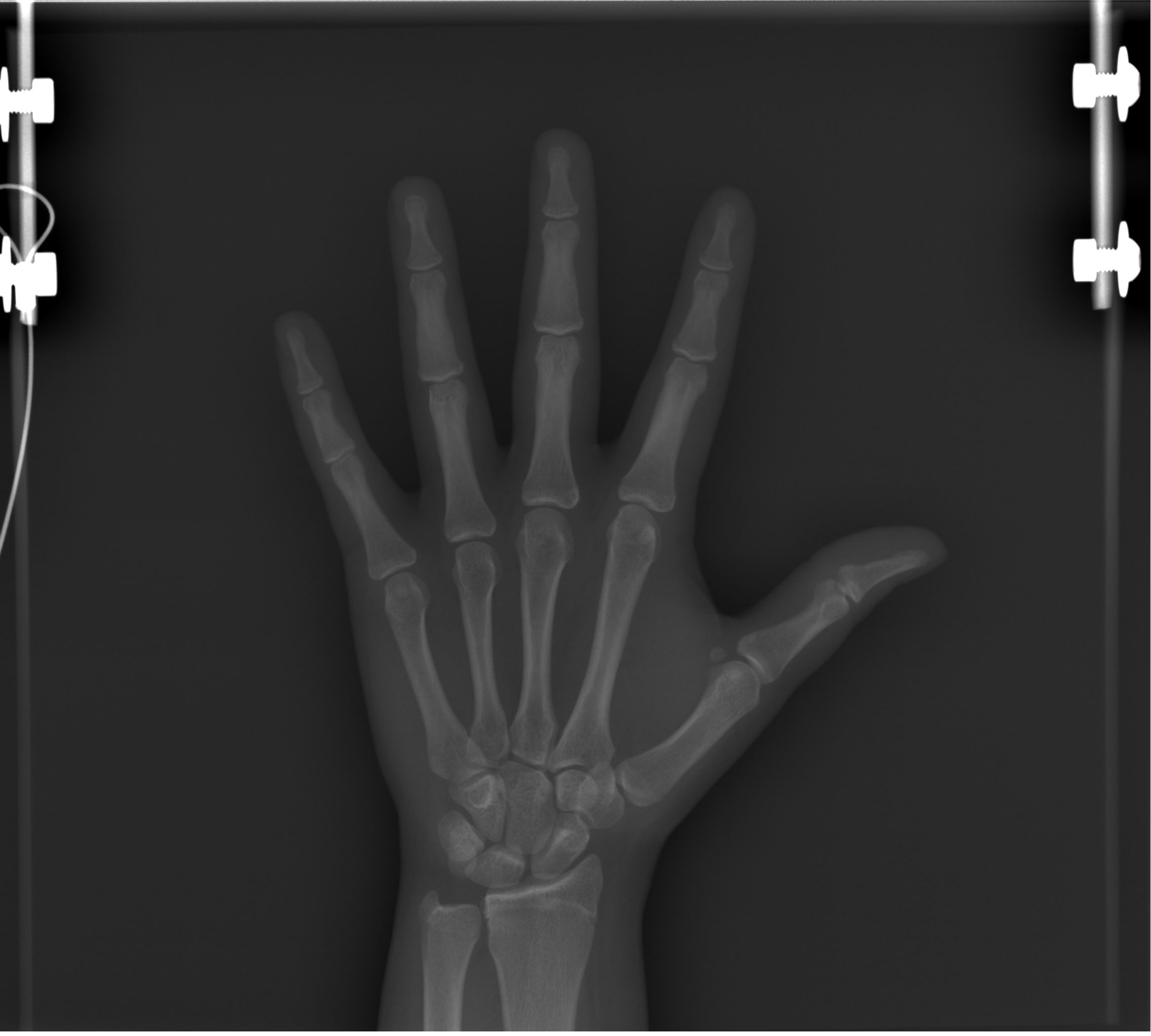 Growth Status (if <18 years of age)
SMI:


CVS:


Interpretation:
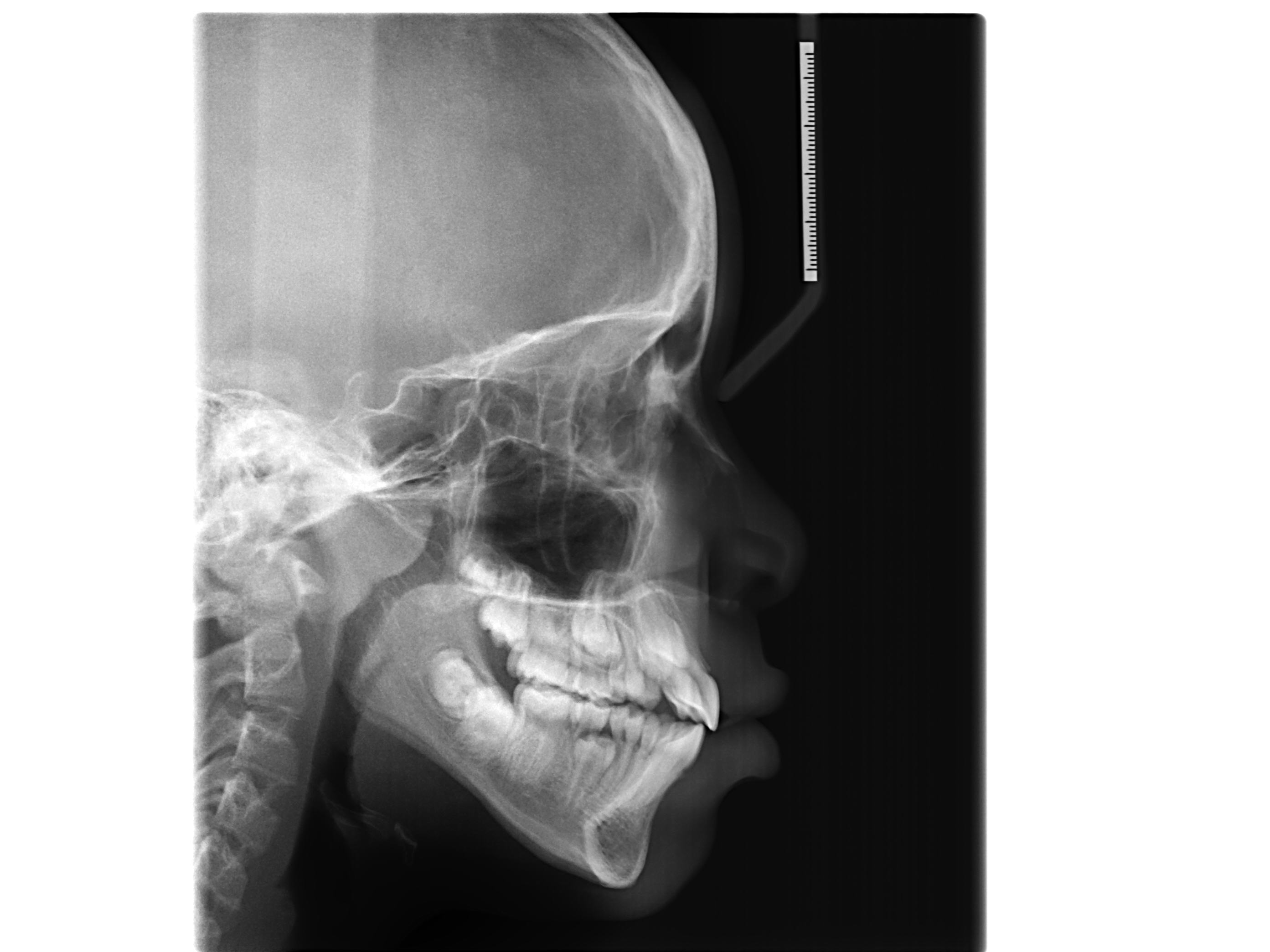 Initial cephalogram without tracing
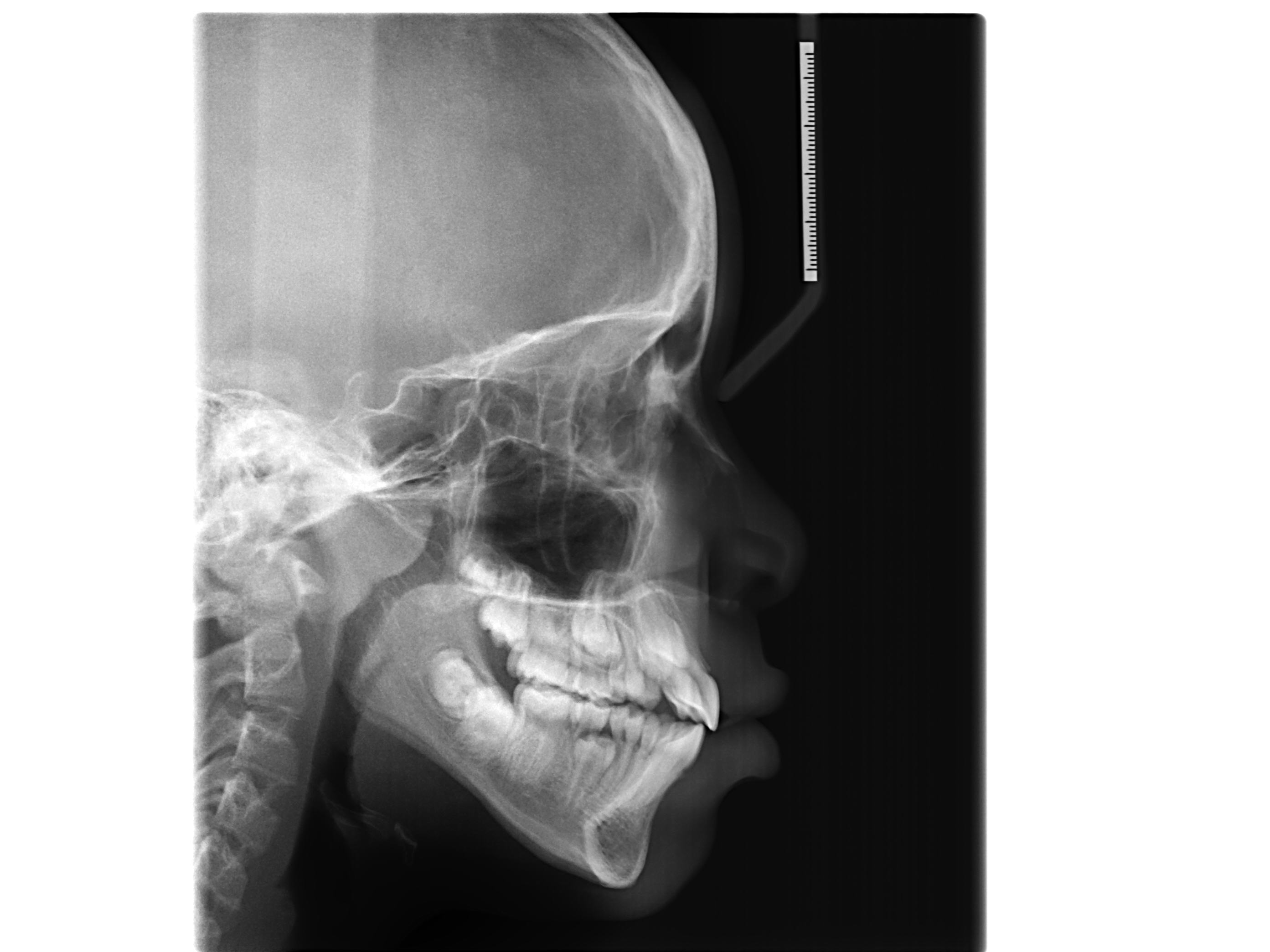 Initial cephalogram tracing without x-ray (black)
Ceph Analysis
Ceph Analysis page 2
Norms
Initial
Tx plan
Prog 1
Prog 2
Final
[Speaker Notes: I suggest to split this slide]
Ceph Analysis page 3
Norms
Initial
Tx plan
Prog 1
Prog 2
Final
Intraoral scans (in addition to OR instead of casts)
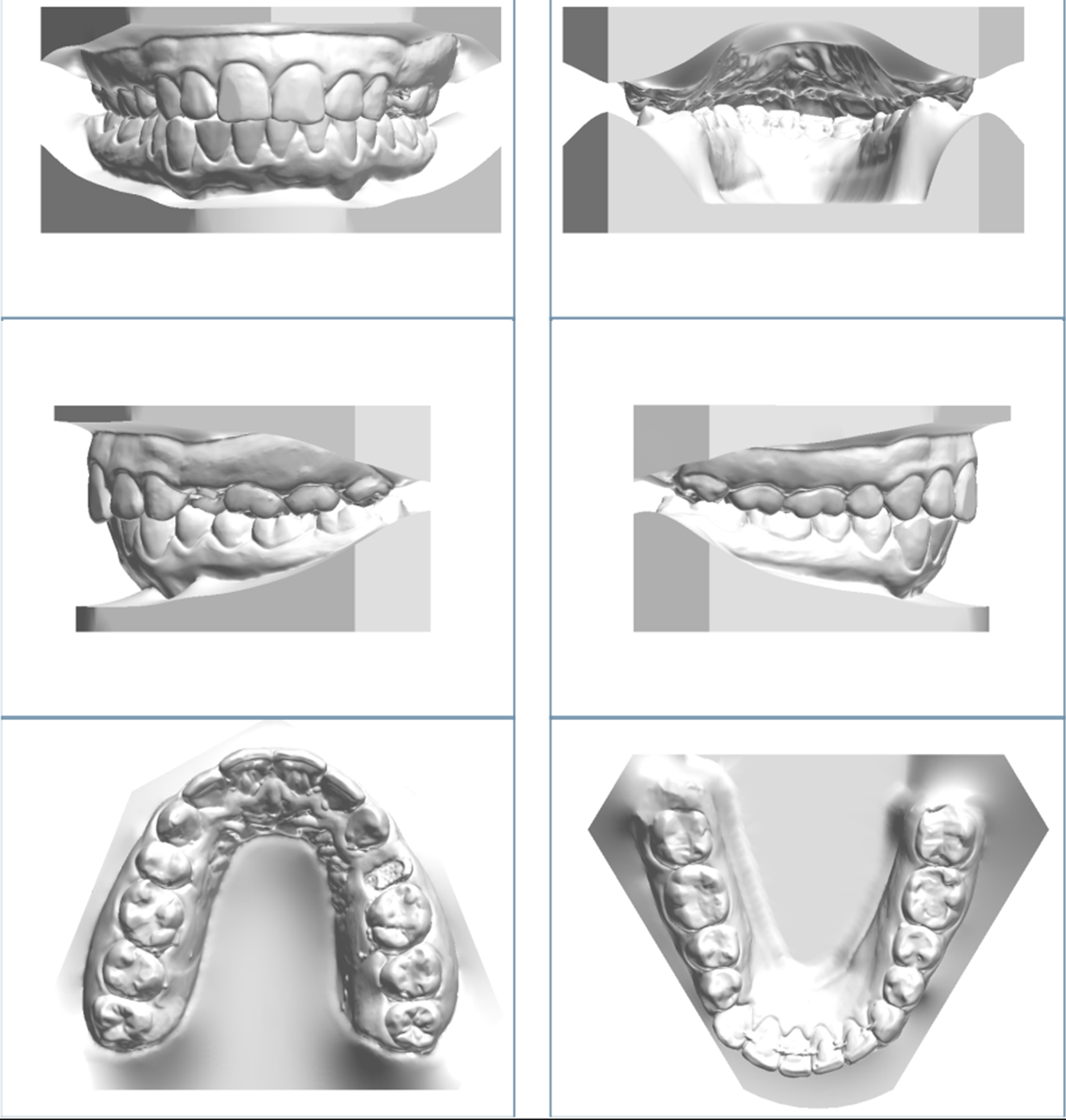 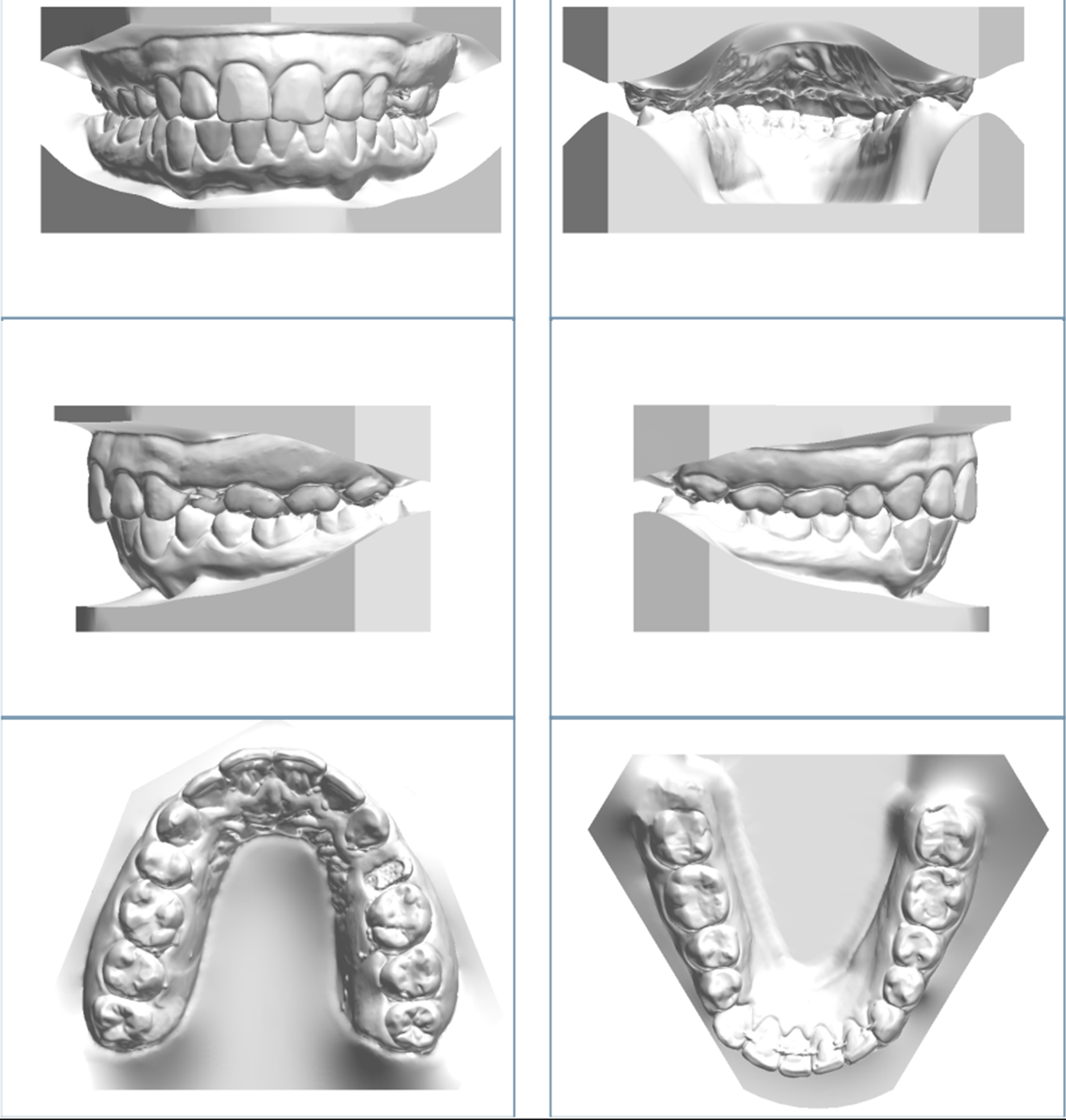 Occlusion (molar, canine)
 Maxillary arch length discrepancy (mm)
Mandibular arch length discrepancy (mm)
Other
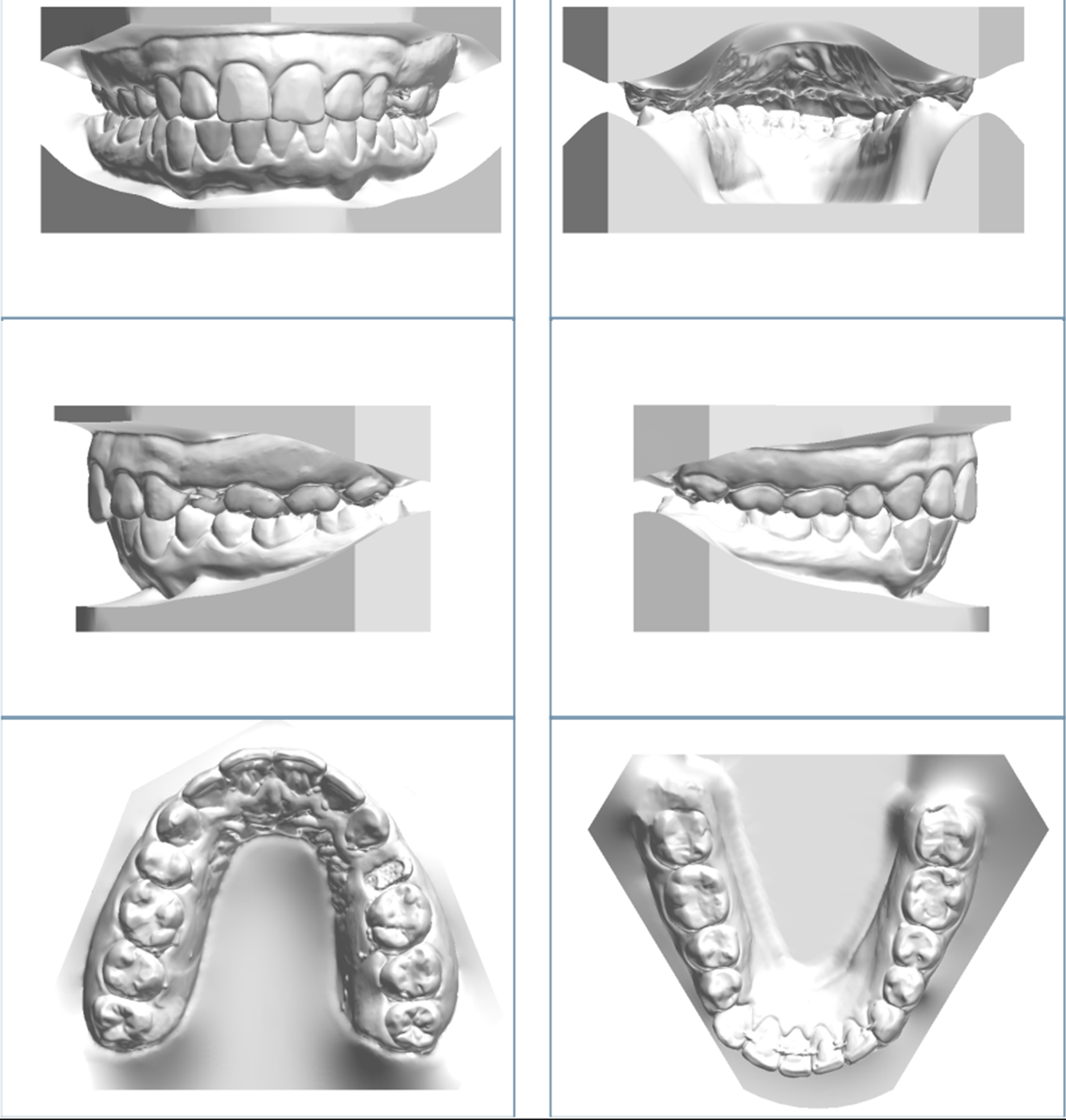 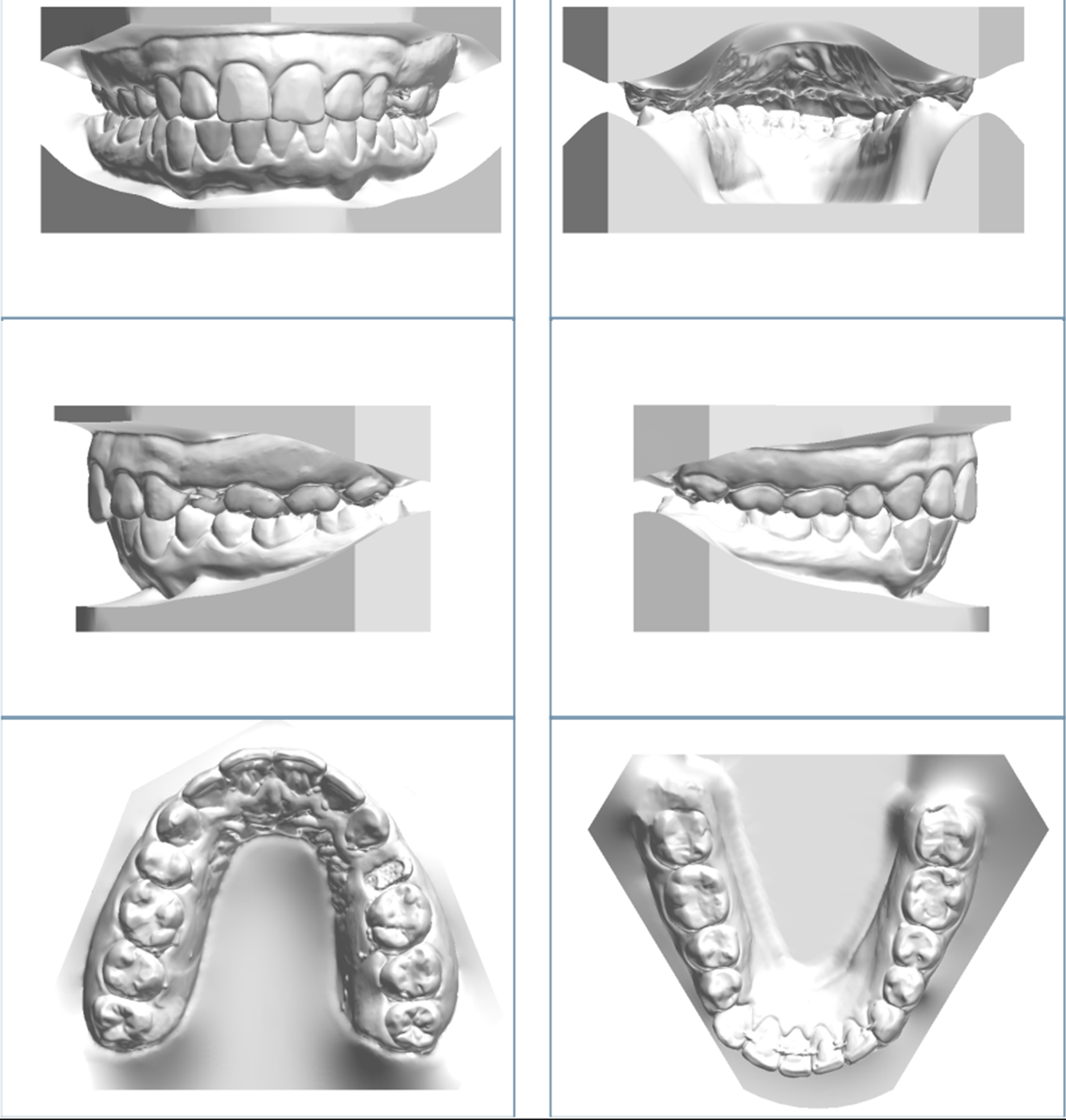 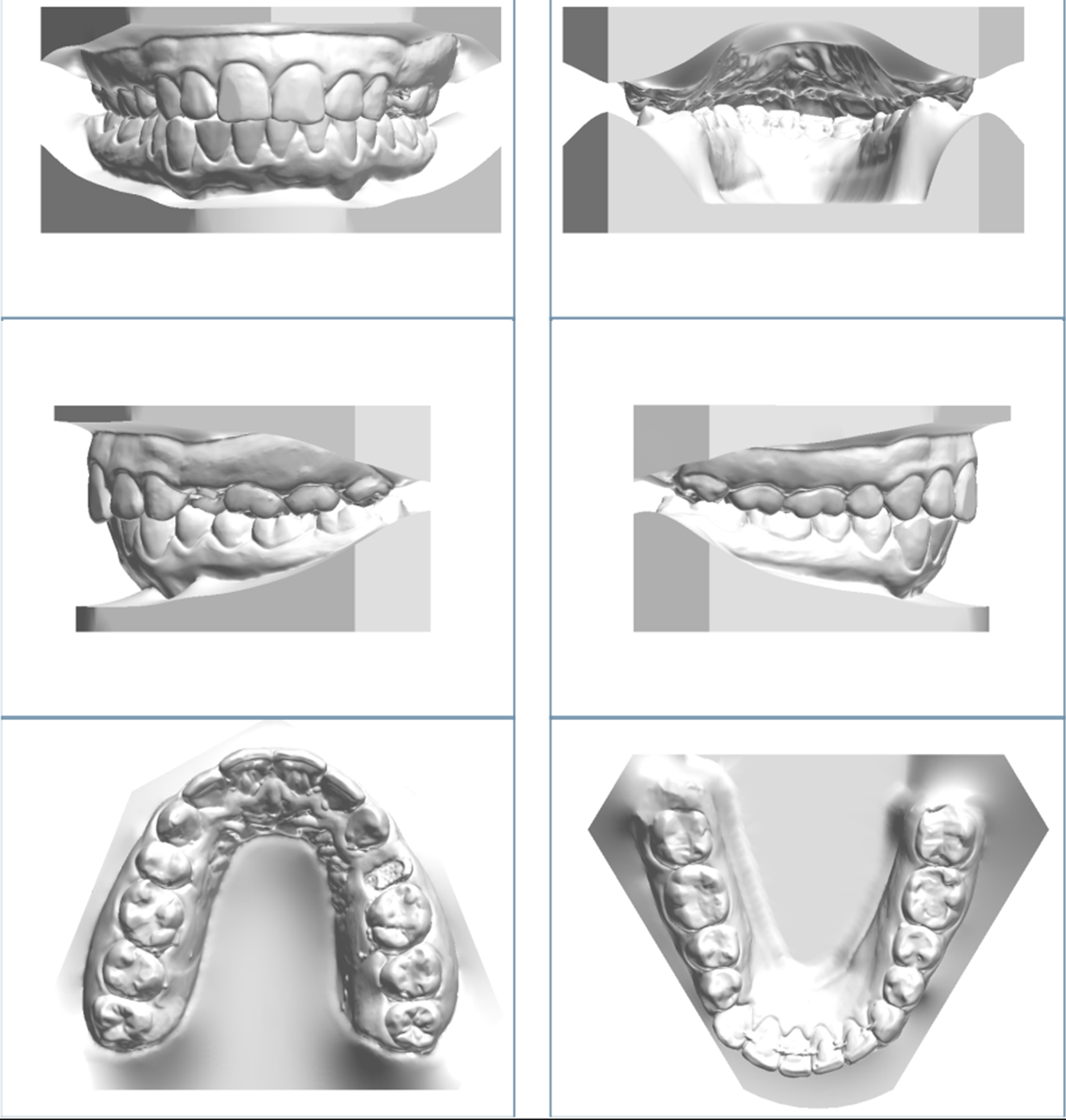 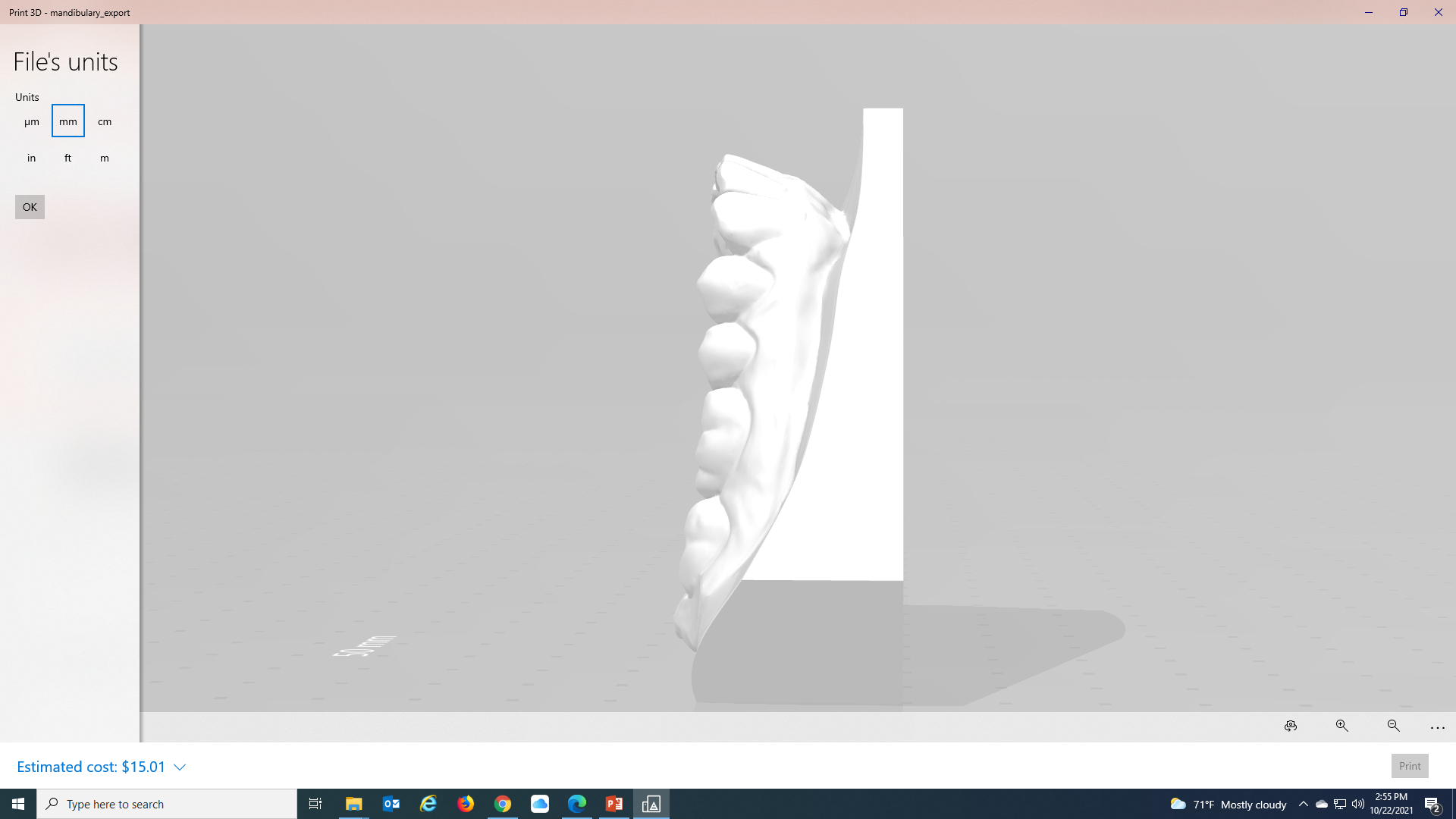 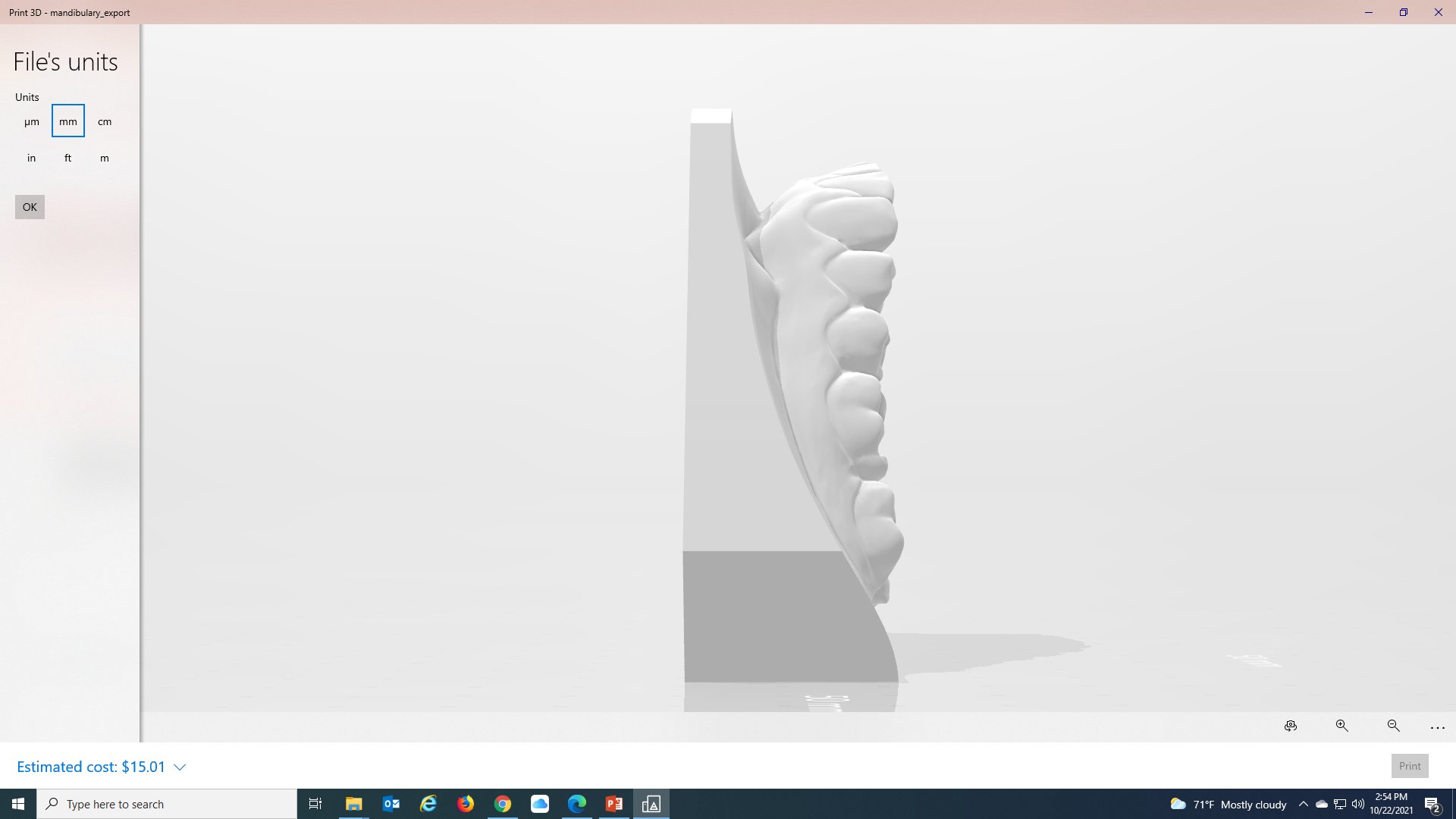 Curve of Spee depth:
Right side:
Left side:
Diagnosis:
Skeletal:


Dental: 


Soft Tissue:
Specific Objectives of Treatment
Maxilla (all 3 planes):


Mandible (all 3 planes):
Specific Objectives of Treatment, part 2:
Maxillary dentition:
Sagittal
Vertical
Transverse
Mandibular dentition:
Sagittal
Vertical
Transverse
Specific Objectives of Treatment, part 3:
Occlusion:


Facial:
Treatment Plans
On the following slides, please detail any treatment plans that could be carried out based upon the diagnosis and treatment objectives.  For each plan, discuss the advantages and limitations and why the proposed treatment plan was selected. 

In discussing your treatment plan, review the influence of facial growth, treatment appliances and mechanics, and surgery, if indicated, to attain the forecasted goals. What changes do you anticipate with the soft tissue, maxillomandibular relationship and dentition in all three planes of space? 

Your plan for tooth movement should be illustrated in the VTO following the treatment plans.
Treatment Plan Chosen
Treatment plan:  

Treatment summary:

Expected treatment time: 
Retention plan:
Alternate Treatment Plan
Treatment plan: 

Treatment summary:

Expected treatment time
Retention plan:
Prognosis
Interdisciplinary Management & Documentation
Mechanics: (give details in order of use as planned)
Mechanics, part 2:
VTO for treatment planned
Initial
Class:
OJ=
mm
mm
VTO
Midline
OJ=
mm
Class:
3
Tx Plan/objective  1/-FH or 1/-NA
1/1°
/1-MP or /1-NB
/1-A-Pog
Forward arrow indicate mesial movement. Backward arrow indicate distal movement. The box below the arrow indicates the amount of mm is the mesial or distal movement. No movement = 0. Midline: indicate which side and the amount of movement.
____________________________________________________________________________________________________________________

Final
©The Edward H. Angle Society of Orthodontists Eastern Component
1 year progress photos
MM/DD/YYYY
1 year progress panoramic radiograph (MM/DD/YYYY)
1 year progress cephalogram without tracing
1 year progress cephalogram tracing without radiograph (blue)
Ceph Analysis
Ceph Analysis page 2
Norms
Initial
Tx plan
Prog 1
Prog 2
Final
[Speaker Notes: I suggest to split this slide]
Ceph Analysis page 3
Norms
Initial
Tx plan
Prog 1
Prog 2
Final
Treatment progress
Compare treatment progress relative to the original problem list and the forecasted goals. Discuss treatment response relative to case biomechanics used. Discuss any changes or modifications of treatment that will be needed to attain your original treatment goals.
(Include exact arch wire sequence, timing, and other mechanics used)
Superimposition of progress (blue) to initial (black) cephalogram
Results achieved:
Maxilla


Mandible
Results achieved, part 2:
Maxillary dentition


Mandibular dentition
Results achieved, part 3:
Occlusion


Esthetics
Self-Assessment
Please describe how your planned treatment went, and if you might change anything in the future because of this.
2 year Composite photos
MM/DD/YYYY
2 year progress panoramic radiograph (MM/DD/YYYY)
2 year progress cephalogram without tracing
2 year progress cephalogram tracing without radiograph (blue)
Ceph Analysis
Ceph Analysis page 2
Norms
Initial
Tx plan
Prog 1
Prog 2
Final
[Speaker Notes: I suggest to split this slide]
Ceph Analysis page 3
Norms
Initial
Tx plan
Prog 1
Prog 2
Final
Treatment progress- 2 years (MM/DD/YYYY)
Compare treatment progress relative to the original problem list and the forecasted goals. Discuss treatment response relative to case biomechanics used. Discuss any changes or modifications of treatment that will be needed to attain your original treatment goals.
(Include exact arch wire sequence, timing, and other mechanics used)
2 year progress results achieved:
Maxilla


Mandible
2 year progress results achieved, part 2:
Maxillary dentition


Mandibular dentition
2 year progress results achieved, part 3:
Occlusion


Esthetics
Self-Assessment
Please describe how your planned treatment went, and if you might change anything in the future because of this.
Final Composite photos
MM/DD/YYYY
Final panoramic radiograph (date MM/DD/YYYY)
Final cephalogram without tracing
Final cephalogram tracing without radiograph (blue)
Ceph Analysis
Ceph Analysis page 2
Norms
Initial
Tx plan
Prog 1
Prog 2
Final
[Speaker Notes: I suggest to split this slide]
Ceph Analysis page 3
Norms
Initial
Tx plan
Prog 1
Prog 2
Final
Superimposition of final (red) to initial (black) cephalogram
Superimposition of final (red) to progress (blue) cephalogram
Final results achieved:
Maxilla


Mandible
Final Results Achieved, part 2
Maxillary dentition


Mandibular dentition
Final results achieved, part 3
Occlusion



Esthetics
Self-Assessment
Please describe how your planned treatment went, and if you might change anything in the future because of this.